VALJAK
DEFINICIJA I ZADACI ZA VJEŽBANJE
DEF: Dio prostora ograničen  sa dvije podudarne kružne površi i jednom cilindričnom površi naziva se VALJAK.
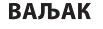 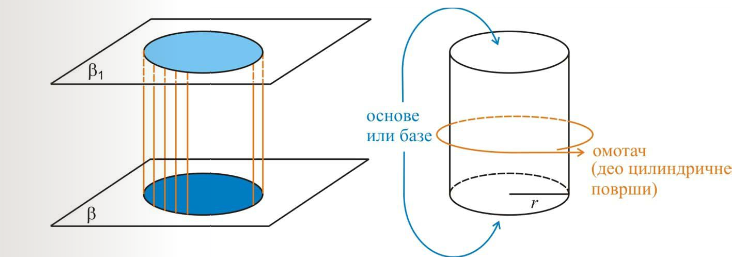 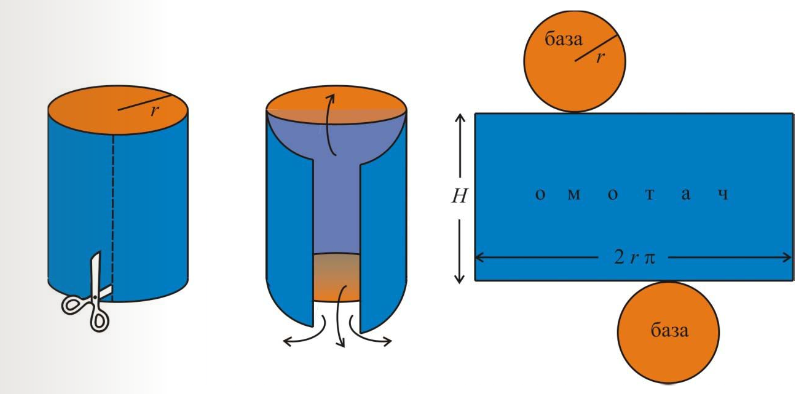 r-poluprečnik osnove valjka
H-visina valjka
B-površina baze
M-površina omotača
Šta je osni presjek valjka? To je ovaj pravougaonik koji  uočavamo na slici, čije su stranice 2r i H.
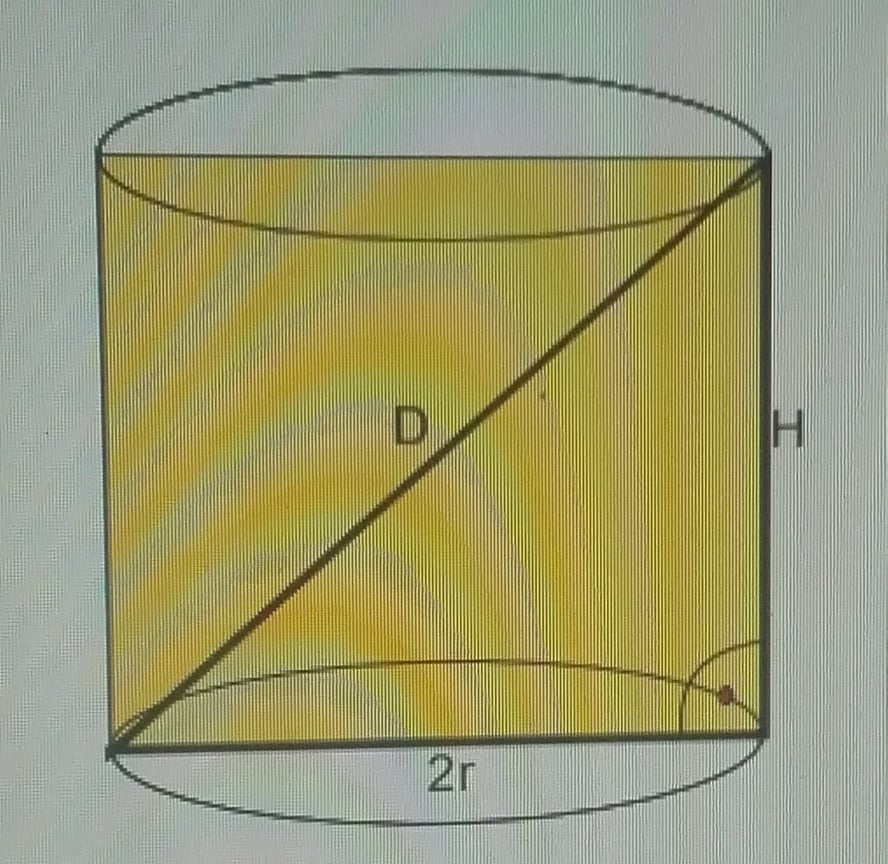 Površina toga osnog presjeka je:


 Obim je :


A, takođe uočavamo i pravougli trougao čije su katete 2r i H, a hipotenuza je dijagonala  D pravougaonika sa slike. Možemo primijeniti Pitagorinu teoremu :
Zadaci za vježbanje :
Prečnik osnove valjka je 14 cm, a visina valjka je 9 cm. Izračunati P valjka.

Površina valjka je 48         ,a površina omotača je 30          .
Izračunati : a) visinu valjka, b) zapreminu valjka.

3. Površina omotača i površina baze valjka su u razmjeri 6:1. Izračunaj zapreminu valjka ako je P=200         .

4. Osni presjek valjka je kvadrat površine 100       . Izračunati površinu i zapreminu valjka.
5. Površina pravog valjka je 84        , a visina mu je za 5 veća od prečnika osnove. Izračunati zapreminu valjka.

6. Od drvenog valjka poluprečnika osnove r=9 cm, visine 12 cm istesana je najveća moguća trostrana prizma. Kolika je zapremina otpadaka?